مدیـریت منابع انسانی پیشرفته
3. مدیریت تامین منابع انسانی
...................................
...................................
وب سایت مدیریتی
دکتر احمد ورزشکار
استاد
تهیه
زمستان 1389
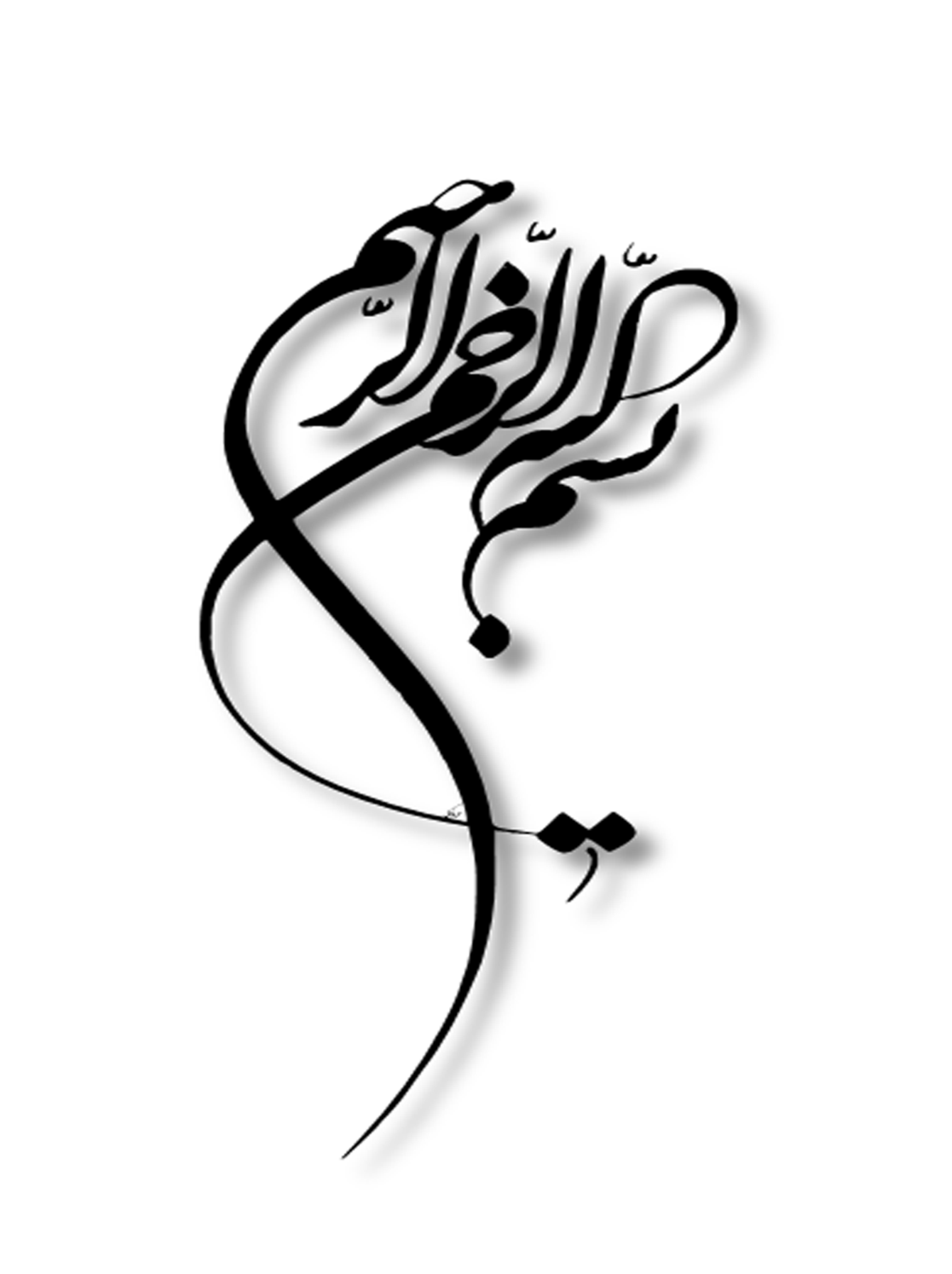 سرفصل مطالب 
Content  /outline
8. مدیریت دستمزد و جبران خدمات
1. ماهیت مدیریت منابع انسانی
9. مدیریت حفظ و نگهداری منابع انسانی
2. مدل های مدیریت منابع انسانی
10. مدیریت فرهنگ سازمانی
3. مدیریت تأمین منابع انسانی
11. سازمان های یادگیرنده
4. مدیریت بکارگیری منابع انسانی
12. مدیریت دانش
5. آموزش و توسعه منابع انسانی
13. مدیریت منابع انسانی بین المللی
6. توانمند سازی منابع انسانی
14. استراتژی های منابع انسانی
7. مدیریت عملکرد و ارزیابی کارکنان
خداوند تمام هستي را براي انسان آفريد
خداوند تمام هستی و موجودات و زمین و آسمان را برای انسان می داند و می فرماید:
«هُوَ الَّذِی خَلَقَ لَکُمْ ما فِی الْأَرْضِ جَمِیعاً. 
خداوند تمام چیزهایی که در زمین وجود دارد را برای انسان خلق نموده است؛ 
«وَ الْأَرْضَ وَضَعَها لِلْأَنامِ؛ 
زمین را برای مردم قرار داد.؛ 
وَ الْخَیْلَ وَ الْبِغالَ وَ الْحَمِیرَ لِتَرْکَبُوها وَ زِینَهً؛ 
و اسبان و استران و خران را آفرید تا بر آنها سوار شوید و زینت و تجمّلی برای شماست.»
ابر و باد و مه خورشید و فلک در کارند         تا تو نانی به کف آری و به غفلت نخوری
اگر بخت با انها یار نبود
عاقبت به خیر می شوند
رهبری شونده 
(پیرو)
نگاه
عوام و خواص از
هدایت شونده
بسته به خوش طالعی
عاقبت به شر می شوند
تحمیل هدف و دعوت شونده به ان
تحت تأثیر جو
تأثیر پذیر
عدم تحلیل
عدم بصیرت
عوام
خواص
فهیم
فکر
موضع
 گیر
قدرت 
تحلیل
تعیین کننده هدف و دعوت کننده به آن
تأثیر گذار
هدف 
و راه
تصمیم 
و عمل
حق
کسانی که می توانند در صورت لزوم
 از متاع دنیوی دست بردارند
رهبری کننده 
(پیشرو)
طرف دار
در یک
دیدگاه مقام معظم رهبری
هدایت کننده
طرف دار
باطل
دل سپردگان به متاع دنیا
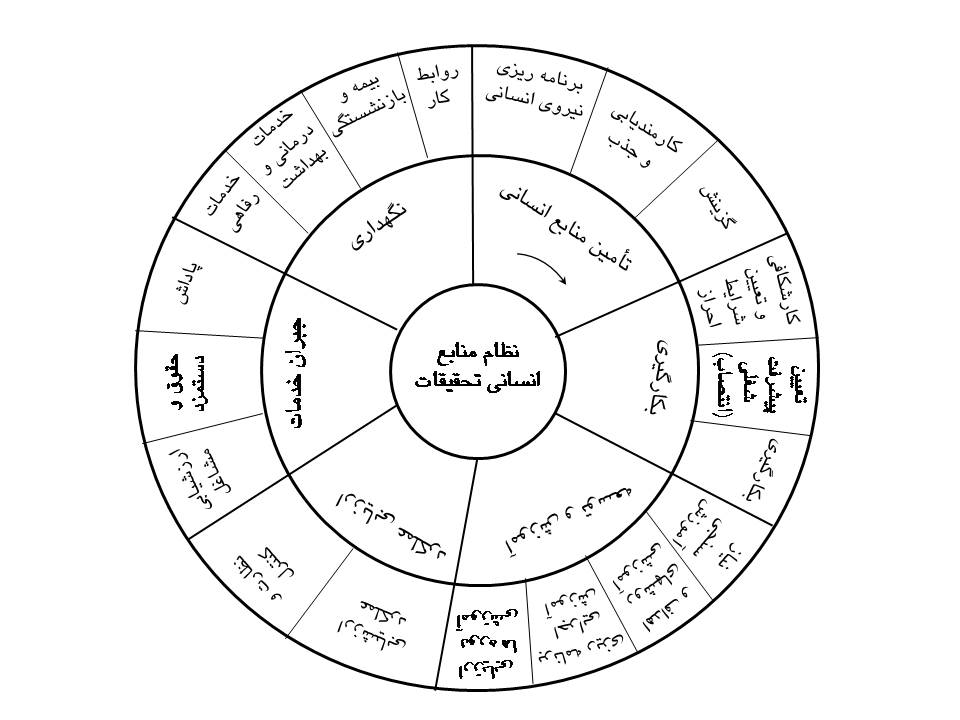 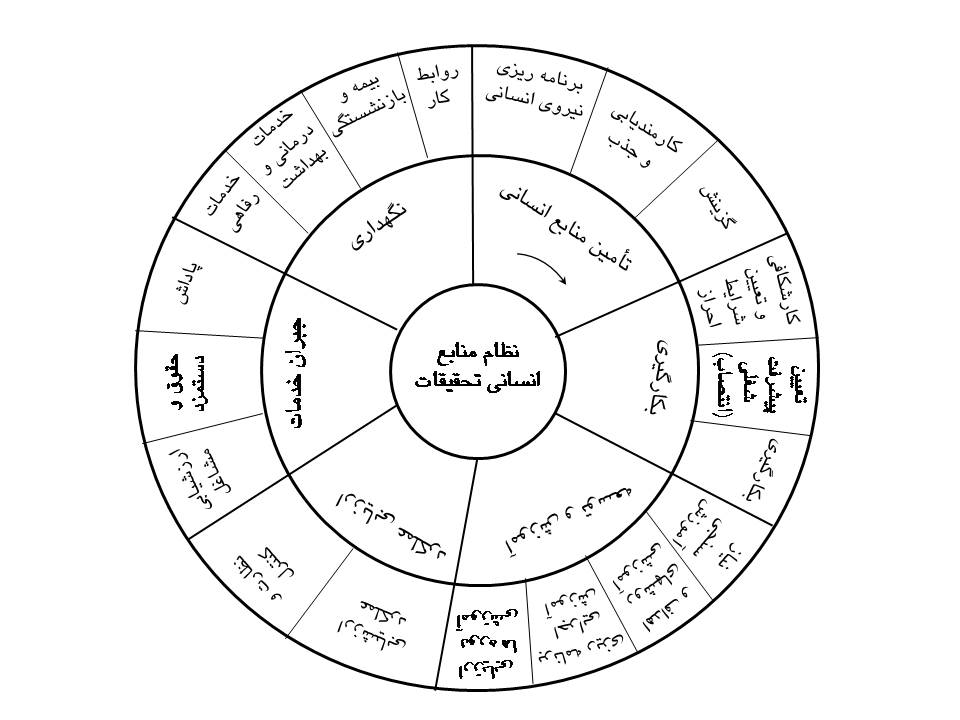 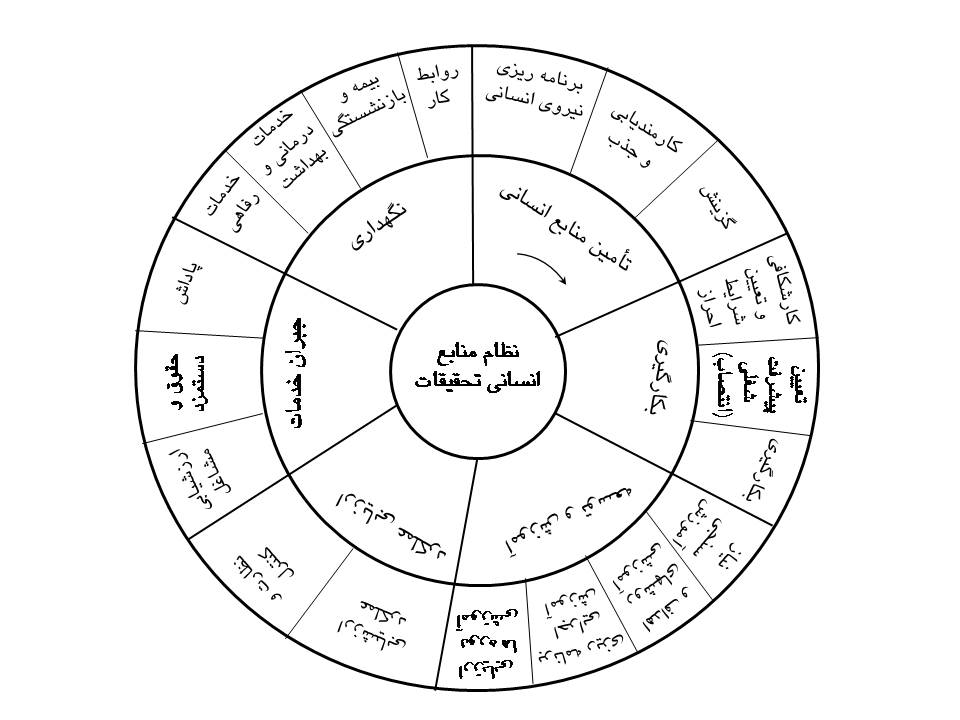 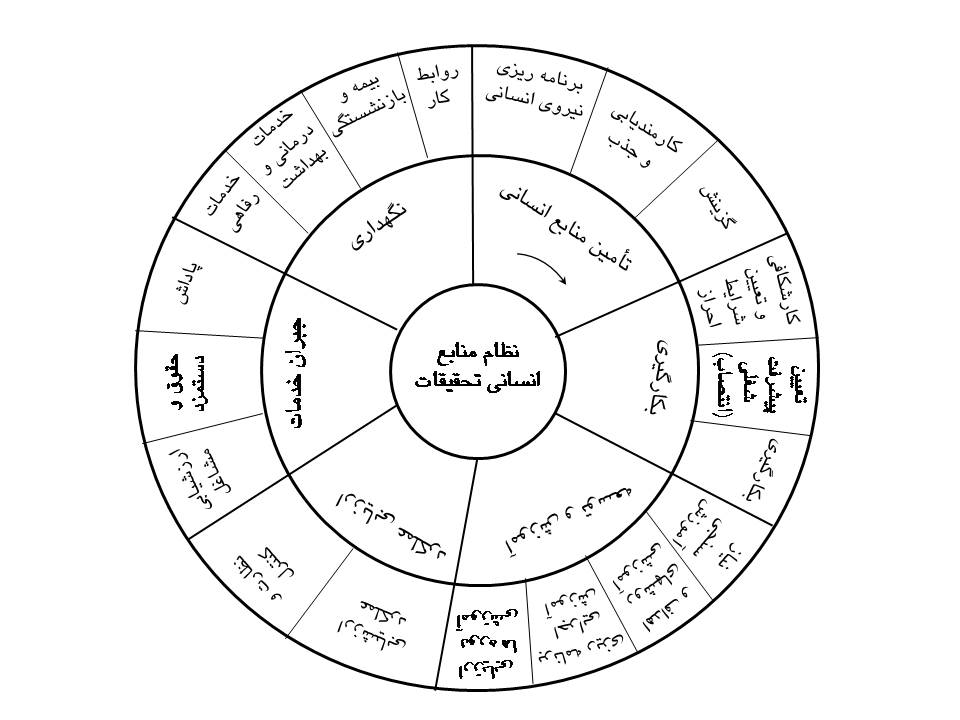 مدل مفهومي :  سطوح  اول  و دوم نظام مديريت منابع انساني
نظام منابع انسانی
تعریف تأمین منابع انسانی
تأمين‌ نيروي‌ انساني‌ يكي‌ از مهمترين‌ وظايف‌ مديريت‌ منابع انساني‌ است‌. مدير منابع‌ انساني‌ لازم‌ است‌ در چارچوب‌ برنامه‌ برآورد و تأمين‌ نيروي‌ انساني‌ مورد نياز، آن‌ را از نظركمي‌ و كيفي‌ به‌ موقع‌ تأمين‌ و در اختيار واحدهاي‌ متقاضي‌ قرار دهد.
سيستم‌ تأمين‌
دسته‌اي‌ از روشها و فرايندها كه‌ چگونگي‌، چرايي‌ و زمان‌ تأمين‌منابع انسانی موردنياز را از طريق‌ برنامه‌ ريزي‌، جذب‌، نگهداري‌ و آموزش‌ و پرورش‌ کارکنان معين‌ مي‌نمايد.
درون داد / ورودي‌ها
ميان داد/پردازش
برون داد/ خروجي‌ها
1- منابع انساني به کار گرفته شده
2- تخصص
3- ارزش‌ها
4- کمبودها
1- منابع انساني
2- پول (بودجه)
3- تسهيلات
4- تکنولوژي
5- اطلاعات
1- برنامه‌ريزي و برآورد احتياجات نيروي انساني
2- کارمنديابي و جذب
3- گزينش
4- به کار گماردن
1- شرايط کار
2- تحولات و تغييرات مختلف
3- قوانين، مقررات و ضوابط
4- ساير عوامل عمده محيطي
بازخور/ اطلاعات
سیستم تأمین منابع انسانی
تأمین منابع انسانی
فرآنید عقلایی در تصمیم گیری در تأمین منابع انسانی
فرآیند استخدام
تعیین کار براساس اهداف سازمان
سازمان مجموعه ای است که با اندیشه و به قصد تحقق اهداف معینی طراحی می شود .
پس : باید اهداف سازمان را شناخت و ساختار و مشاغل آن را با توجه به اهداف مورد قضاوت قرار داد .

اهداف از طریق فعالیت های افراد ، یا کارکرد ماشین ها تحقق می یابند.
طراحی مشاغل
عبارت است از یکی کردن محتوای کار و کیفیت مورد نیاز جهت انجام کار برای هر شغل به گونه ای که نیازهای کارکنان و سازمان برآورده شود .
1. مدیریت علمی : مشاغل باید بر اساس تقسیم کار طراحی و تفکیک و بر اساس زمان و حرکت جهت تعیین مؤثرترین و سریعترین روش تحلیل شوند .
2. نظریه روابط انسانی: بیشتر به رعایت روابط انسانی و اجتماعی و کمتر به جنبه فنی کار تأکید دارد .
3. نظریات ویژگی شغل : این نظریات مبتنی بر ویژگی های شغلی می باشد .
مرحله پنجم

تنظيم شرح شغل
مرحله ششم

تنظيم شرايط احراز شغل
مرحله هفتم
طراحي شغل با استفاده از اطلاعاتي که در مراحل ششگانه قبل بدست آمده است
مرحله هشتم
ارزيابي طراحي شغل و انجام دادن
اصلاحات لازم در صورت نياز
مرحله اول
بررسي کلي سازمان به منظور تعيين
مطابقت مشاغل با بافت و اهداف آن
مرحله دوم
تعيين اينکه از اطلاعات به دست آمده از
تجزيه و تحليل چگونه استفاده خواهد شد
مرحله سوم
انتخاب نمونه هايي از مشاغل براي مطالعه
و تجزيه و تحليل
مرحله چهارم
به دست آوردن اطلاعات لازم با استفاده از
روش هاي مختلف تجزيه و تحليل مشاغل
فرآیند تجزیه و تحلیل شغل (کارشکافی)
برنامه ريزي نيروي انساني
جذب
مسئوليت‌ها
وظايف
انتخاب و انتصاب
آموزش کارکنان
شرح شغل
ايمني و بهداشت
تجزيه و تحليل شغل
ارزيابي عملکرد
شرايط احراز شغل
حقوق و دستمزد
طراحي شغل
استعداد و توانايي
مهارت
دانش
روابط صنعتي
تحقيق و پژوهش
قوانين و مقرارت استخدامي
کاربري تجزيه و تحليل شغل در امور مختلف
برنامه ریزی نیروی انسانی
برنامه ریزی نیروی انسانی ، منابع انسانی لازم را برای فعالیت های آینده مشخص می دارد و مدیران را یاری میدهد تا نوع و میزان نیروی انسانی مورد نیاز برای رسیدن به هدف ها و برنامه های آینده سازمانی را برگزینند . در واقع ، پایه هایی را برای تدوین سیاست های کلی جذب ، گزینش ، اموزش ، جابجایی ترفیعات ، رفاه و ... شکل می دهد.
بی توجهی به برنامه ریزی نیروی انسانی ، امکان رسیدن به هدف های سازمانی را مختل می کند ، و آسیب پذیری سازمان را افزایش می دهد . 
برنامه ریزی نیروی انسانی را اساس دوام سازمان و مدیریت می دانند
مراحل برنامه ریزی نیروی انسانی
مرحله ی اول
مرحله ی دوم
پیش بینی میزان تقاضای نیروی انسانی
الف) بلند مدت 
بررسی هدف ها و برنامه های بلند مدت سازمان 
بررسی روند رشد جمعیت 
بررسی اوضاع و احوال اقتصادی 
بررسی روند تکنولژی 
بررسی روند سیاسی-اجتماعی 
ب) کوتاه مدت 
بررسی برنامه و بودجه 
بررسی ضایعات پرسنلی 
بررسی قوانین و مقررات استخدامی
پیش بینی میزان عرضه ی نیروی انسانی
الف) پیش بینی عرضه داخلی 
بررسی و شناخت منابع موجود در سازمان 
تنظیم و استفاده از نمودارهای جایگزینی 
ب) پیش بینی عرضه خارجی
بررسی نیازهای خارجی 
بررسی عرضه ی خارجی 
بررسی عکس العمل جامعه 
بررسی جمعیت شناسانه (دموگرافیک)
مرحله ی سوم
پیش بینی نحوه ی تطبیق عرضه و تقاضای نیروی انسانی در آینده
1. استخدام نیروهای جدید 					3. مدیریت حرفه های شغلی 
2. اموزش و آماده سازی  						4. بهبود سیستم ها و روش ها 
5. کاهش نیروی انسانی
فرآیند برنامه ریزی نیروی انسانی در عمل
ملاحظات فرهنگی و ارزشی
حکومت
متغیر های محیط خارجی
متغیر های محیط داخلی
مشتریان
نیازمندی های شغل
نیازمندی های شاغل
توانایی ها 
مهارت ها
انگیزه
عوامل جغرافیایی
شرایط سازمان
کوتاه مدت
میان مدت
بلند مدت
اهداف سازمان و بخشها
صحت و سقم اطلاعات
بهنگام بودن اطلاعات
جامعیت
دقت
مقاصد و مأموریت ها
پیش بینی نیاز به نیروی انسانی
مقایسه بین نیروی انسانی موجود و مورد نیاز
پیش بینی وضعیت نیروی انسانی موجود
نیروی انسانی
شرایط اقتصادی
کمبود نیروی انسانی
تعادل نیروی انسانی
مازاد نیروی انسانی
جایگزین های کارمند یابی پاره وقت ، عقد قرارداد ، کارکنان موقت ، کارکنان.
آموزش و پرورش ، به کارگماری و ارتقای افراد به واسطه اینکه پیش بینی می شود که تقاضا در آینده حفظ می شود یا افزایش خواهد یافت.
محدودیت و منع استخدام ، کاهش ساعت کار ، خاتمه خدمت ، بازنشستگی زودرس ، مرخصی بدون حقوق ، مأموریت و انتقال ، اخراج ، به کارگماری در خارج از سازمان .
راهبرد ها (استراتژی ها)
فرهنگ سازمان
منابع خارجی
منابع داخلی
اتحادیه ها و انجمن ها
تکنولوژی
انتخاب
خط مشی ها
اندازه و ساخت سازمان
سهامداران
رقا
مزایای برنامه ریزی نیروی انسانی
نیازهای پرسنلی آینده سازمان را مشخص می کند . 
این امکان را فراهم می سازد که برای جذب و گزینش و اموزش کارکنان تدبیر لازم به عمل آید . 
امکان استفاده ی عاقلانه از منابع انسانی را برای سازمان و مدیرت میسر می سازد . 
فعالیت های منابع انسانی را با هدف و برنامه های آینده ی سازمان به گونه ای مؤثر هماهنگ می سازد . 
هزینه های پرسنلی و استخدامی سازمان را کاهش می دهد . 
نظام های اطلاعاتی مدیران ، بویزه مدیران منابع انسانی ، را تقویت می کند . 
برنامه های گوناگون مدیریت پرسنلی را هماهنگ می کند . 
 8. برنامه‌ ريزي‌ نيروي‌ انساني‌ كمك‌ مي‌كند تا سازمان‌ بتواند ميزان‌ تقاضاي‌ نياز به‌ نيروي‌ انساني‌ مورد انتظار آتي‌ را پيش‌ بيني‌ نمايد.
 9. برنامه‌ ريزي‌ نيروي‌ انساني‌ كمك‌ مي‌كند تا سازمان‌ بتواند ميزان‌ عرضه‌ نيروي‌ انساني‌ موجود را كه‌ شامل‌ گزارشي‌ از موجودي‌ نيروي‌ انساني‌ فعلي‌ سازمان‌ است‌، پيش‌ بيني‌ نمايد و در عين‌ حال‌ ارزيابي‌ جامعي‌ از تجزيه‌ و تحليل‌ مشاغل‌ موجود در سازمان‌ بنمايد.
اهمیت برنامه ریزی نیروی انسانی
سازمان بدون منابع انسانی ، هیچ مفهومی ندارد . 
بدون برنامه ریزی ، گزینش ، آموزش و جلب همکاری کارکنان ، امکان رسیدن به هدف های سازمانی فراهم نمی آید . 
مهمترین دارایی سازمان منابع انسانی است . 
سازمان باید برای مهمترین دارایی اش برنامه ریزی کند تا امکان استفاده ی معقول و منطقی و مفید از آن میسر گردد .
اهداف برنامه ریزی نیروی انسانی
1. چه‌ نوع‌ افرادي‌ موردنياز سازمان‌ است‌.
 2. چه‌ تعداد افراد مورد نياز سازمان‌ است‌.
 3. چگونه‌ مي‌توان‌ نيازهاي‌ سازمان‌ها را تأمين‌ كرد.
 4. اين‌ افراد براي‌ چه‌ زماني‌ مورد نياز است‌.
 5. متغيرهاي‌ اثرگذار محيط‌ كدامند.
6. چه‌ تعداد افراد مورد نياز در امور جاري‌ سازمان‌ بكار گرفته‌ مي‌شوند.
اهداف برنامه ریزی نیروی انسانی
7. تجزیه و تحلیل برنامه های آینده برای تعیین نوع و میزان نیروی انسانی مورد نیاز .
8. براورد میزان و نوع نیروی انسانی موجود در بازار کار در آینده .
9. تطبیق عرضه و تقاضای نیروی انسانی سازمان در آینده .
10. تعیین سیاست جذب ، گزینش و آموزش منابع انسانی مورد نیاز برای رسیدن به هدف ها و برنامه های سازمانی .
مراحل هشتگانه کارمندیابی ، جذب و گزینش
1. تعداد و نوع‌ نيروي‌ مورد نياز سازمان‌ تعيين‌ مي‌شود.
 2. شرح‌ شغل‌ نوشته‌ مي‌شود.
 3. شرايط‌ احراز شغل‌ معين‌ مي‌گردد.
 4. مراكز و منابع‌ جذب‌ شناسايي‌ مي‌شوند.
 5. روش‌ کارمنديابي و جذب‌ انتخاب‌ مي‌گردد.
 6. فرم‌هاي‌ درخواست‌ كار بررسي‌ مي‌شود.
 7. مصاحبه‌هاي‌ مقدماتي‌ برگزار مي‌شود.
 8. فهرستي‌ از افراد واجد شرايط‌ تهيه‌ مي‌شود.
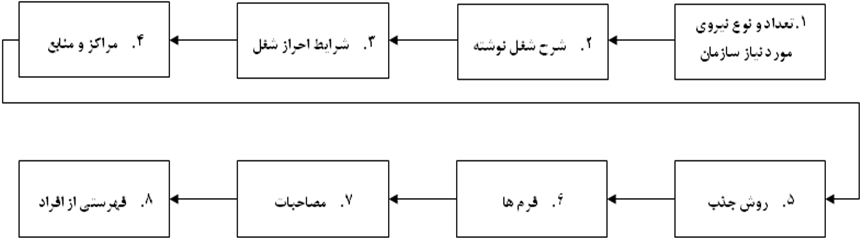 تکنیک های جذب نیرو و گزینش
تکنیک های جذب نیرو و گزینش
تکنیک های جذب نیرو و گزینش
فرآیند کارمندیابی
متغیر های محیط خارجی
متغیر های محیط داخلی
برنامه ریزی نیروی انسانی
جایگزین های کارمندیابی
کارمندیابی
منابع داخلی
منابع خارجی
روش های داخلی جذب نیرو
روش های خارجی جذب نیرو
افراد داوطلب شده
منابع تأمین نیرو
داوطلبان کارکنان بالقوه
نقاط قوت و ضعف تأمین نیرو از داخل و خارج
ويژگي‌هاي‌ محاط‌ بر انتصاب‌ شوندگان‌:
ويژگي‌هاي‌ محاط‌ بر انتصاب‌ کنندگان‌:
استراتژي‌هاي تأمین منابع انساني (بامبرگر و مشولم )
SRPs
بازار کار
داخل
خارج
محصول
کنترل
فرایند
استراتژي‌هاي تأمین منابع انساني (بامبرگر و مشولم )
SRPs
بازار کار
داخل
خارج
محصول
کنترل
فرایند
استراتژي‌هاي تأمین منابع انساني (بامبرگر و مشولم )
SRPs
بازار کار
داخل
خارج
محصول
کنترل
فرایند
مــنابــع
Refrence
ابطحی ، حسین (1386) . مدیریت منابع انسانی (اداره امور کارکنان در سازمانهای دولتی ، صنعتی و بازرگانی). -کرج: مؤسسه تحقیقات و آموزش مدیریت .
رادمن ، تام . ویلکینسون ، آدریان (2006). مدیریت منابع انسانی پیشرفته . ج1. ترجمه میرعلی سید تقوی و امیر ختایی(1388) .- تهران: مهکامه.
رادمن ، تام . ویلکینسون ، آدریان (2006). مدیریت منابع انسانی پیشرفته . ج2. ترجمه میرعلی سید تقوی و امیر ختایی(1388) .- تهران: مهکامه.
سید جوادین ، سید رضا (1382) . مبانی مدیریت امنابع نسانی. - تهران: دانشگاه تهران ، دانشکده مدیریت.
سعادت ، اسفندیار(1380) . مدیریت منابع انسانی . - تهران: سازمان مطالعه و تدوین کتب علوم انسانی دانشگاه ها (سمت) .
فرزین ، ____ (1389) منشور منابع انسانی(پژوهش در مورد مقایسه نگرش به منابع انسانی در غرب و اسلام) . - تهران : مجتمع مطالعاتی شهید بهشتی.
ورزشکار ، احمد (1382) . برنامه ریزی استراتژیک نیروی انسانی. - تهران : دانشگاه امام حسین (ع).
مــنابــع
Refrence
ورزشکار ، احمد (1382) . برنامه ریزی استراتژیک نیروی انسانی. - تهران : دانشگاه امام حسین (ع).
ورزشکار ، احمد (1382) . رفتار سازمانی پیشرفته (اسلایدهای آموزشی مقطع کارشناسی ارشد). - تهران : دانشگاه علامه طباطبایی.
ورزشکار ، هادی (1387) . مدیریت منابع انسانی . - تهران : آزاد اسلامی واحد تهران شمال.
وب سایت مدیریتی ایران . – www.managerial.ir .
و صلی الله علی محمد 
و آل محمد
اللهم صلی علی محمد و آل محمد